Корпоративные ГИС
Презентация по ГИС-технологиям
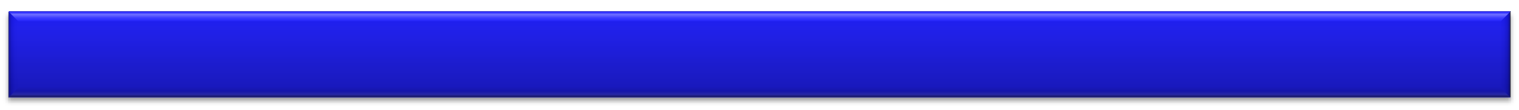 ГИС и природопользование
Arc Map предлагает много способов работы с ГИС (картами).

Изучение
Карты позволяют вам видеть и интерпретировать пространственные отношения между объектами. Вы можете использовать открытую карту, чтобы например найти реку, расположенную рядом с интересующей нас дорогой.

Анализ
ГИС анализ включает в себя широкий спектр операций, которые можно выполнять при помощи географической информационной системы: от простого отображения объектов до создания сложных многошаговых аналитических моделей.
Простейший способ ГИС анализа – представление географически распределенных данных. Сама карта – это есть анализ.
Другой способ анализа, который мы рассмотрим позже –это запрос или выборка данных из базы данных. Запросы позволяют найти и рассмотреть определенные объекты. Есть два вида запросов к ГИС, которые мы также рассмотрим, - атрибутивные и пространственные запросы.
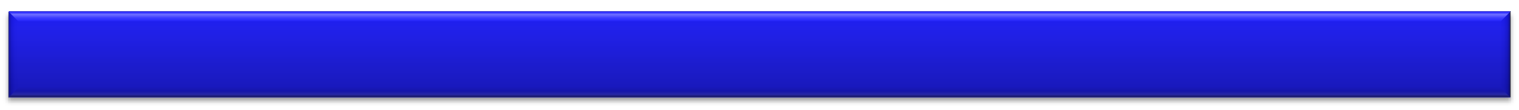 ГИС и природопользование
Представление результатов
Arc Map предоставляет удобные средства компоновки карт для печати, включения в другие документы или издания в электронном виде. Вы можете быстро создавать из ваших данных карты. После сохранения карты/макета печати (проекта) запоминаются все настройки по компоновке, символам, добавлению текста и графики.

Arc Map включает широкий спектр инструментов для создания и работы с картами.

Настройка
Вы можете настраивать интерфейс Arc Map, добавляя инструменты в существующие панели или удаляя их, создавая собственные панели инструментов. Вы можете сохранить эти изменения в интерфейсе отдельной карты или всех карт. 

Программирование
Программа дает возможность строить совершенно новые интерфейсы для работы с картами.
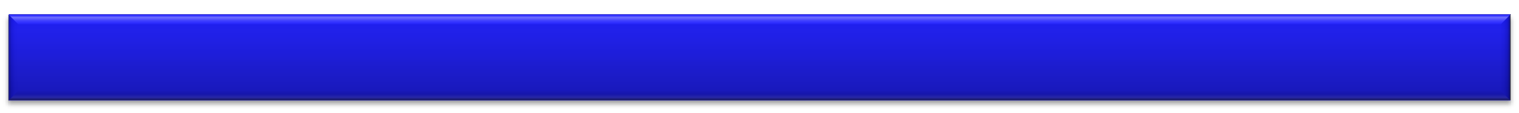 ГИС и природопользование
1.Получение информации:
идентификация;
поиск объекта по критерию;
поиск по атрибуту;
поиск по пространственному критерию.

2.Визуализация. Отображение объектов
3.Редактирование. Добавление/удаление элемента слоя
4.Редактирование. Добавление/удаление атрибута (табличных данных)
5.Публикация. Компоновка карты/отчета
6.Печать карты
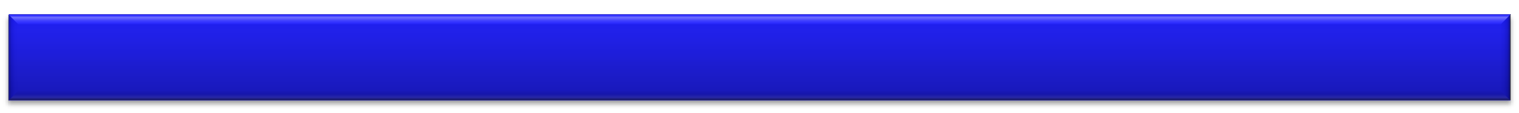 Корпоративная ГИС природопользования
Корпоративная геоинформационная система – это многопользовательская геоинформационная система. Обладает возможностью работы и ведения единого банка данных в многопользовательской среде.










В основу корпоративной ГИС заложена возможность поддержки целей и задач организации посредством операций с пространственными данными.
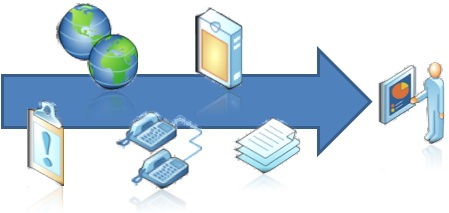 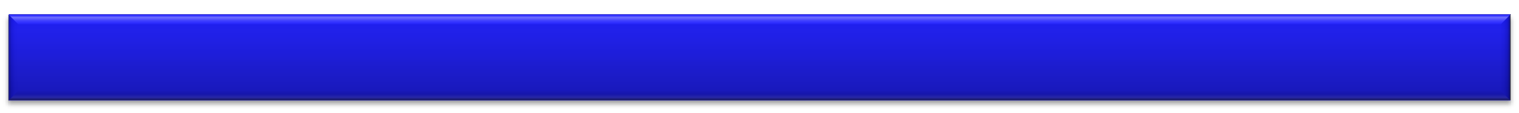 Корпоративная ГИС
Корпоративная ГИС – это оптимальное решение для компании, если:


работа осуществляется в разрозненный филиалах одного предприятия;
работа ведется большим числом специалистов одновременно, в пределах одного проекта.


В основу корпоративной ГИС заложена возможность поддержки целей и задач организации посредством операций с пространственными данными.
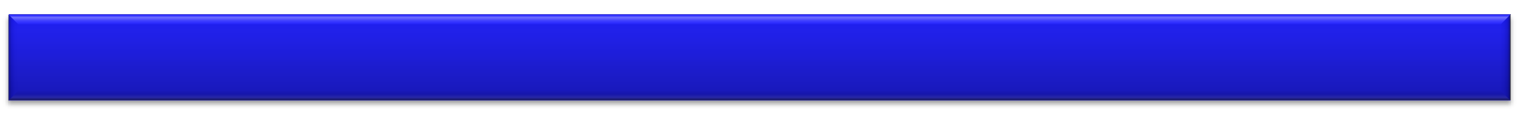 Корпоративная ГИС
Возможности:

Управление геоданными
Управление данными на уровне организации позволяет хранить и поддерживать всю информацию предприятия, имеющую пространственную привязку.
Визуализация
Наглядное отображение информации в географическом виде предоставляет понятный метод ее отображения. Корпоративная ГИС подразумевает более полное, расширенное использование средств визуализации, включая их в решения задач и деятельность, традиционно не рассматривавшихся в прямой связи с ГИС.
Пространственный анализ
Использование имеющегося массива геоданных для проведения пространственного анализа повышает эффективность деятельности всей организации.
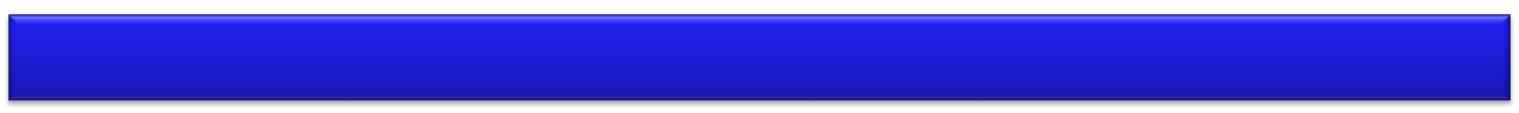 Корпоративная ГИС
Суть корпоративной ГИС – многопользовательское создание новых наборов данных и обмен этими данными между территориально распределенными пользователями, наполнение данными общей базы.

Корпоративная ГИС дает возможность доступа с рабочих мест к информации на сервере и возможностям сервера посредством использования локальной сети, публикация карт и другой географической информации в Интернете.
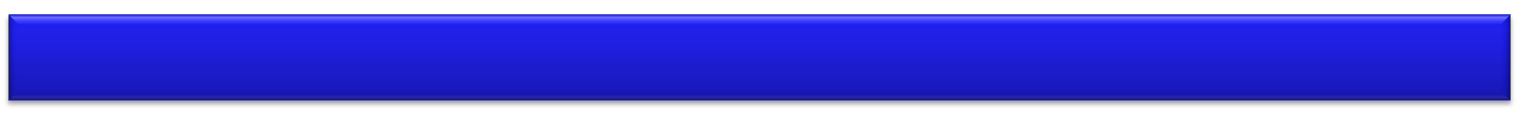 Корпоративная ГИС
Для компании с большим числом клиентов (рабочих мест) внедрение корпоративной ГИС может заменить большие инвестиции в оснащение рабочих мест программой относительно небольшой инвестицией в обновление сервера.









Позволяет одновременно работать с информацией большому числу пользователей, а его администратору – устанавливать различные уровни доступа, чтобы исключить передачу конфиденциальных сведений широкому кругу лиц.
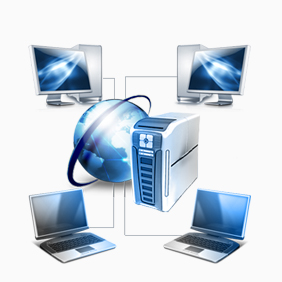 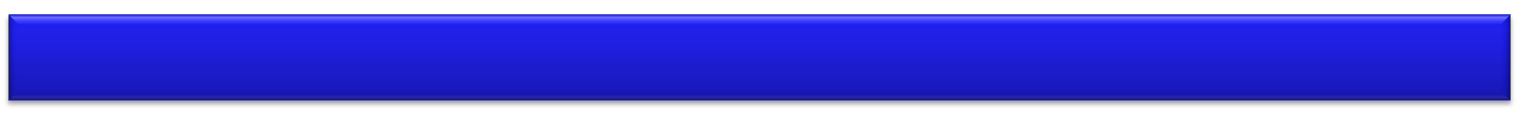 Корпоративная ГИС
Все, что было ранее доступно только на бумаге, хранилось на различных серверах или отдельных компьютерах, а также требовало наличия специального программного обеспечения, – теперь будет иметь простой и доступный цифровой вид, агрегироваться в одном месте.
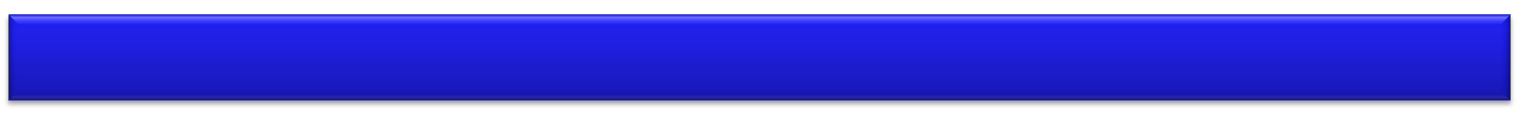 Корпоративная ГИС и Интернет
Удаленный доступ:

Веб-приложения.

Мобильные устройства.


Работа может также осуществляться посредством любого бесплатного браузера Интернет, а функциональность дорогостоящих программ по работе с ГИС будет перенесена в Интернет и доступна 24 часа в сутки.
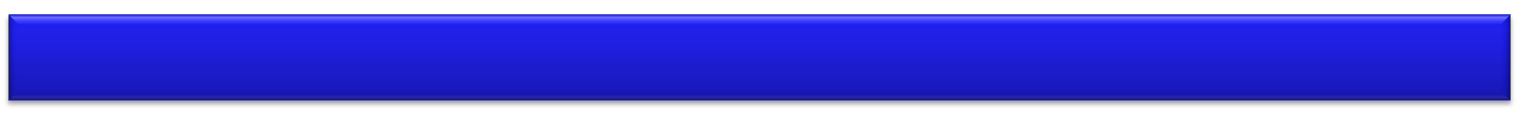 Корпоративная ГИС
Основные возможности теперь доступны одновременно широкому кругу лиц (в т.ч. и с помощью веб-браузера)
Добавление/редактирование новых атрибутов.
Оперативное добавление/редактирование новых элементов/слоев.
Просмотр интересующих цифровых слоев (геопространственной информации).
Компоновка карты (выбор слоев для формирования карты).
Нахождение объекта по атрибуту (описанию).
Создание собственных подписей к макету.
Измерение расстояний.
Вывод на печать созданного макета и др.
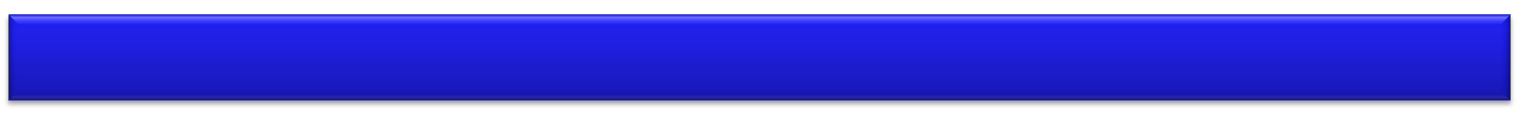 Корпоративная ГИС
Например, серверные ГИС могут использоваться для:
• управления большими базами данных ГИС;
• предоставления географической информации через Интернет;
• создания централизованных ГИС Web-порталов для поиска и использования информации;
• централизованной разработки критически важных ГИС-функций, к которым могут обращаться многие пользователи в пределах организации;
• работы с клиентских мест с корпоративными базами данных ГИС;
• распределенных ГИС-вычислений (таких как распределенное управление данными ГИС и их анализ);
• предоставление современной ГИС-функциональности через Интернет.
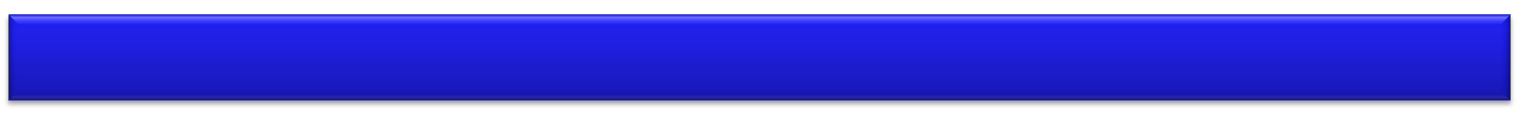 Корпоративная+Мобильная ГИС
Средства мобильных вычислений имеют важное значение, поскольку они позволяют вам перенести ГИС непосредственно в поле и напрямую взаимо действовать с окружающим миром. Мобильные ГИС возникли в результате интеграции ряда технологий:
• ГИС.
• Мобильные устройства, такие как легковесные
переносные компьютеры с усиленным корпусом.
• GPS.
• Беспроводные коммуникации с ГИС-доступом в
Интернет.
Также в полевых ГИС широко применяются адаптированные приложения, облегчающие выполнение полевых работ и обеспечивающие доступ в режиме реального времени к данным с центральных ГИС Web-серверов.
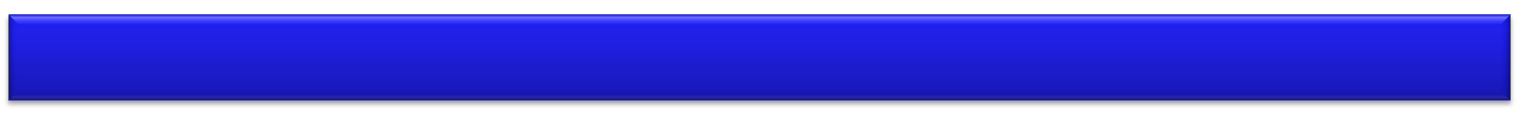 Корпоративная+Мобильная ГИС
Функции мобильных ГИС:

поддержка отображения стандартных векторных данных и растровых изображений;
•клиент для доступа к данным через беспроводные сети;
•навигация по карте, включая функции увеличения/уменьшения, перемещения, пространственных закладок, центрирования по текущему
GPS-местоположению;
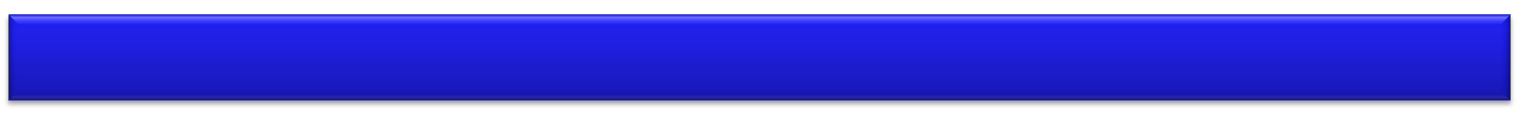 Корпоративная+Мобильная ГИС
Функции мобильных ГИС:

Запросы к данным для идентификации объектов,
показа гиперссылок и поиска объектов;
• Измерения по карте: расстояние, площадь, ази-
мут;
• GPS-навигация для соединения с GPS 
• Простое редактирование: создание и редактиро-
вание пространственных данных, ввод данных с
помощью мыши, пера или GPS;
• Мобильное редактирование базы геоданных: от-
крепление, преобразование и перепроецирование
ГИС-данных с помощью ArcGIS; редактирование
данных в поле в ArcPad, внесение сделанной
правки обратно в центральную базу данных ГИС;
• Разработка приложений для автоматизации работ
с полевой ГИС.